1
2
3
4
5
6
7
8
9
10
11
12
13
14
15
16
17
18
19
2o
21
22
23
24
25
26
27
28
29
30
1
2
3
4
5
6
7
8
9
10
11
12
13
14
15
16
17
18
19
20
21
22
23
24
25
26
27
28
29
30
ЧИСТИ СРЦЕМ
ПРАВОСЛАВНИ КАТИХИЗИС
МАРКО РАДАКОВИЋ
БАЧКИ ГРАЧАЦ, 2012.
МИЛОСТИВИ:
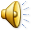 Где се родио Господ Исус Христос?+3
1
НАЗАД
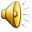 1
6
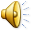 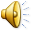 2
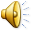 5
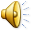 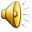 3
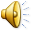 4
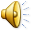 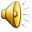 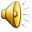 4
3
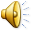 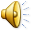 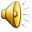 5
2
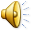 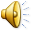 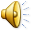 2
НАЗАД
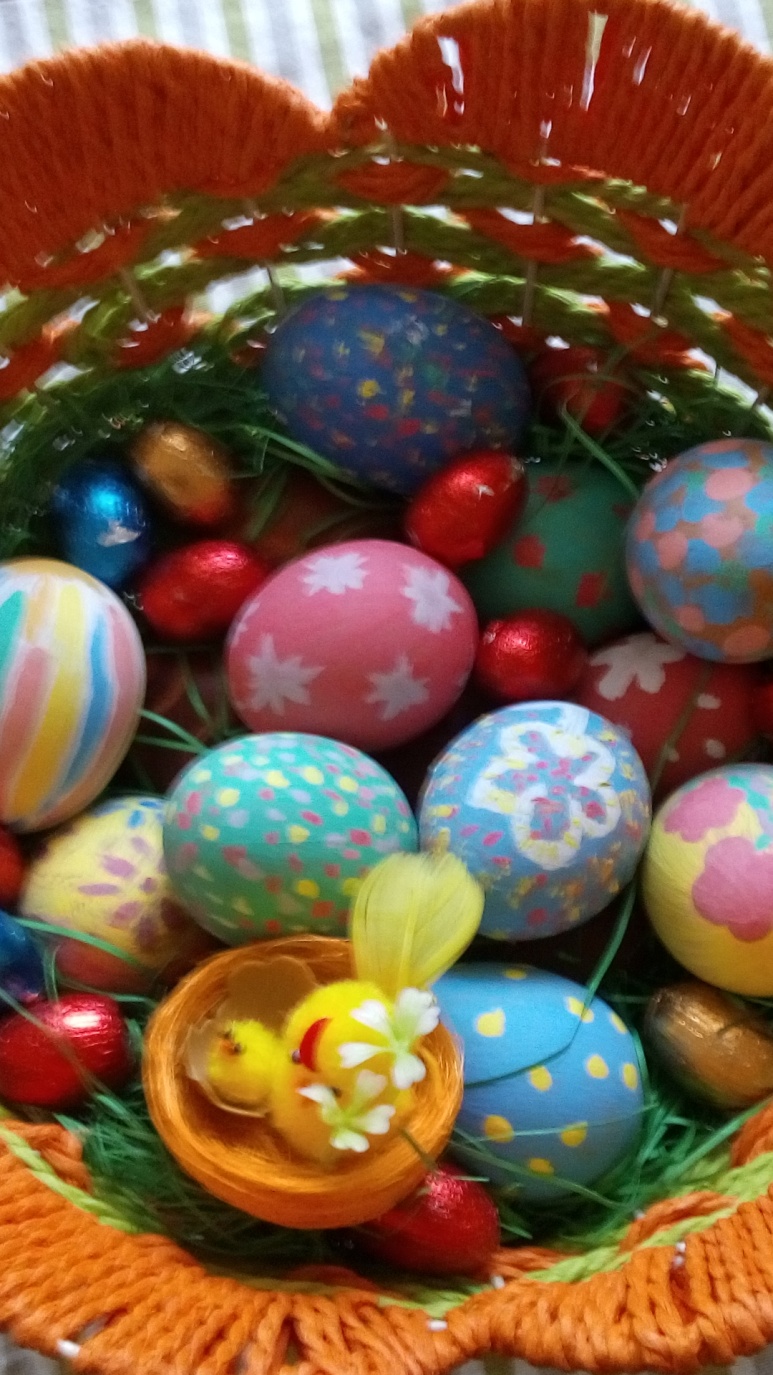 Која су Три Лица Свете Тројице? +4
3
НАЗАД
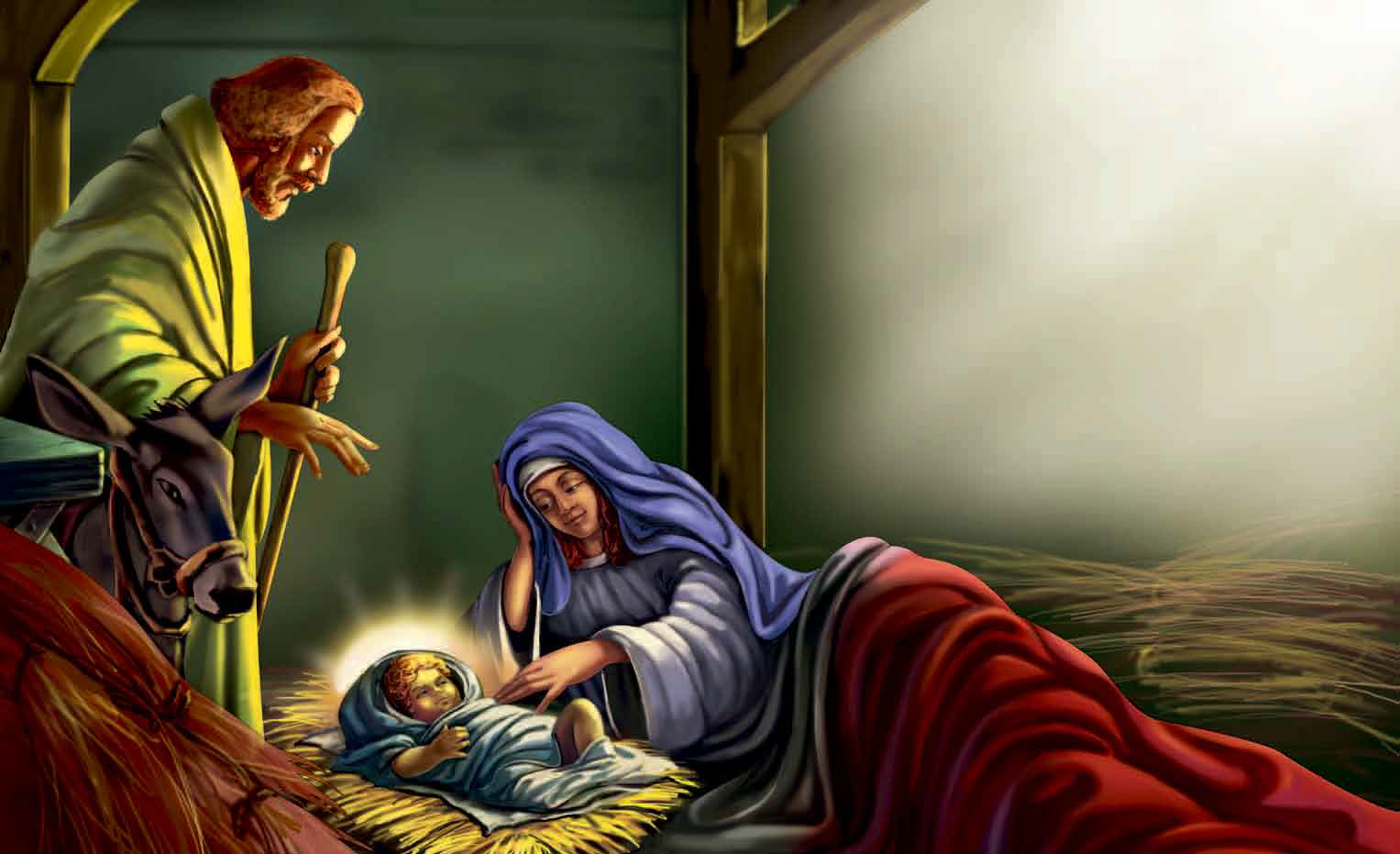 Како се звао вереник Пресвете Богородице?+5
4
НАЗАД
Ко је био Свети Јован? 5
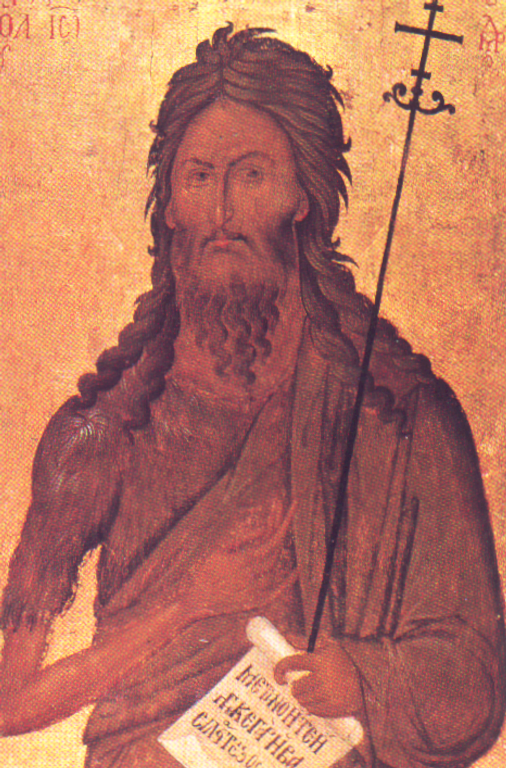 НАЗАД
5
Прво чудо које је учинио Господ Исус Христос било је...? +4
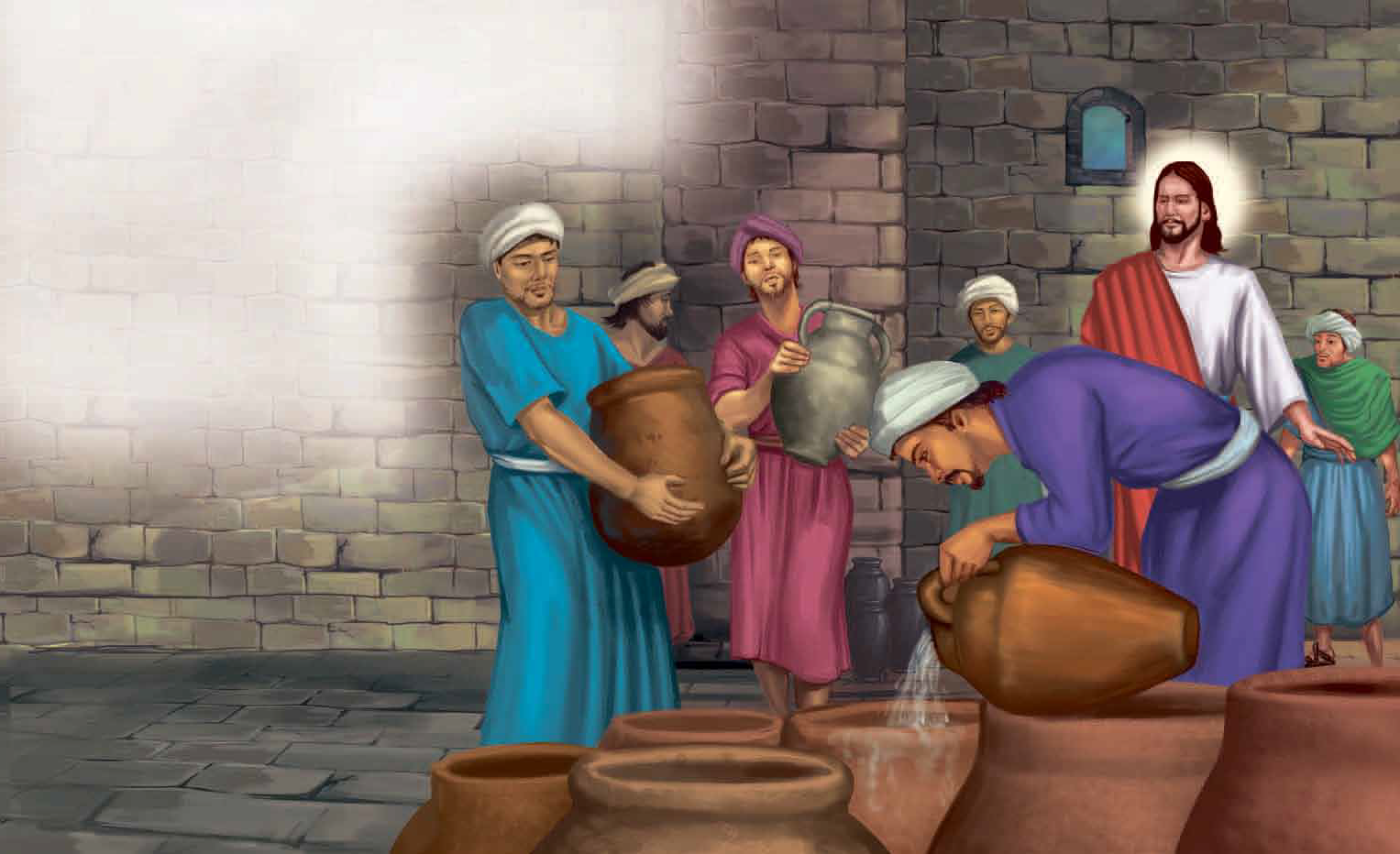 НАЗАД
6
Чему је посвећена свака недеља  +6
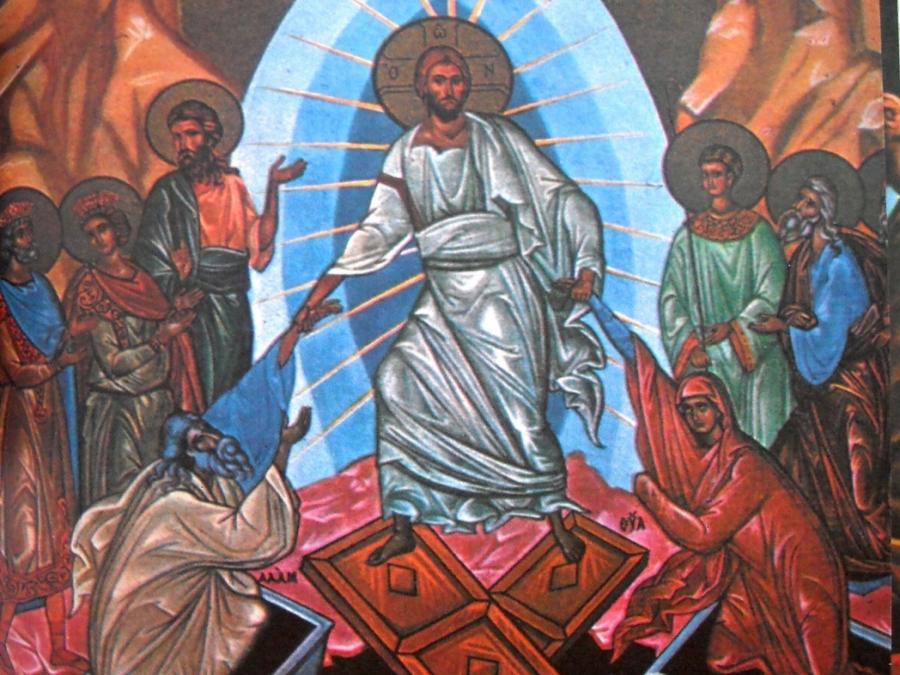 НАЗАД
7
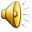 1
5
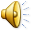 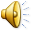 2
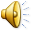 4
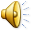 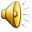 3
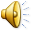 3
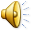 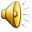 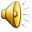 4
2
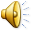 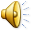 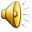 5
1
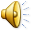 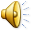 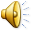 8
НАЗАД
[Speaker Notes: ГОСПОД ИСУС ХРИСТОС]
Зашто ми поштујемо Крст? +5
НАЗАД
9
Чему је посвећен празник Божић? + 4
НАЗАД
10
На који празник је обичај да се куцамо јајима? +3
НАЗАД
11
Како се обраћамо свештенику? +4
НАЗАД
12
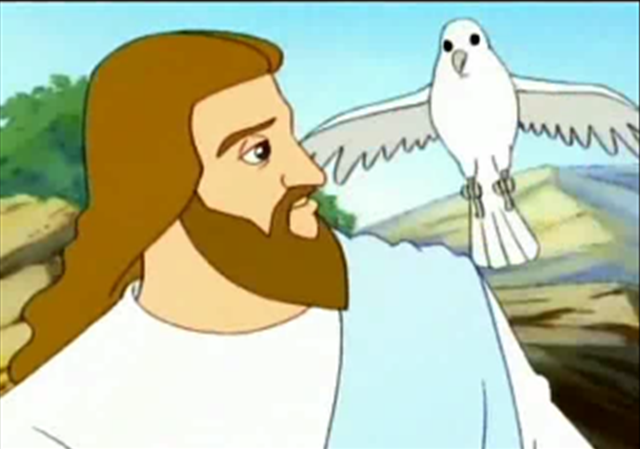 Шта се десило на празник Богојављење? +4
НАЗАД
13
Шта је то БАДЊАК? +2
14
НАЗАД
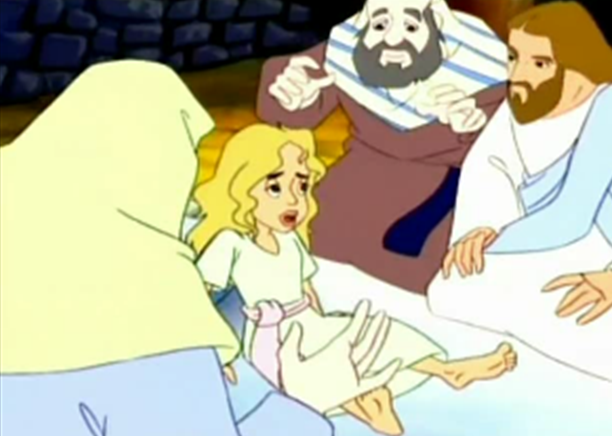 Наведи нека Христова чуда: за свако чудо бод!
15
НАЗАД
Шта је све потребно за крсну славу? +4
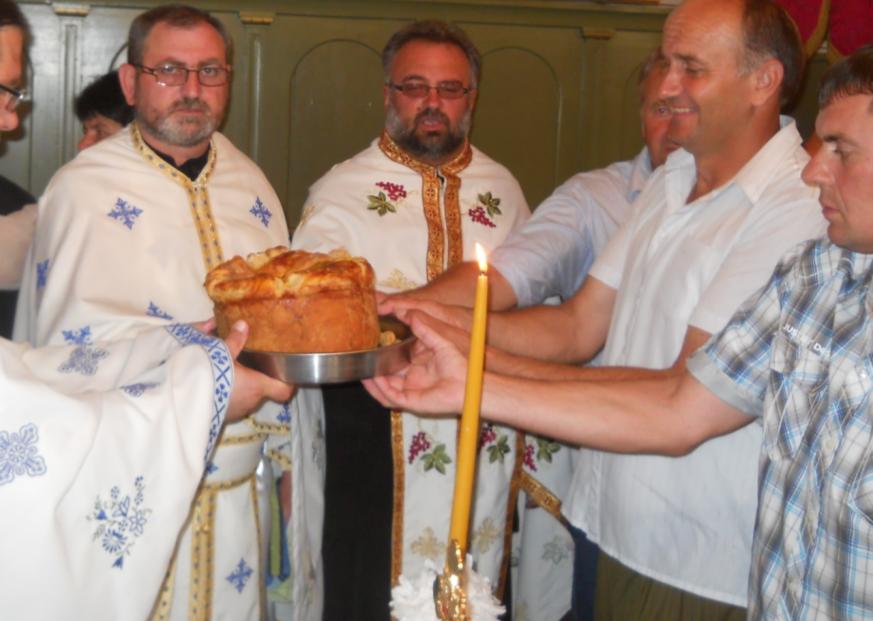 16
НАЗАД
A 1
Б 1
В 1
Г 1
A 2
Б 2
В 2
Г 2
В 3
Г 3
A 3
Б 3
Г 4
A 4
Б 4
В 4
Колона A
Колона Б
Колона В
Колона Г
КОНАЧНО РЕШЕЊЕ
17
НАЗАД
[Speaker Notes: ПРИЧЕШЋЕ]
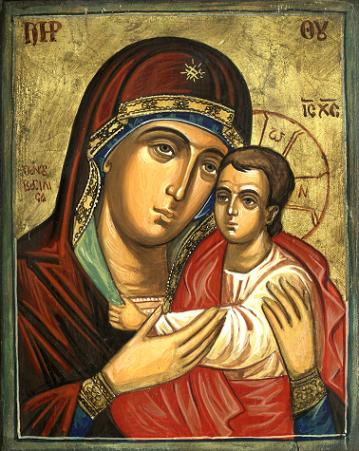 1
2
3
4
5
6
7
8
9
10
11
12
13
14
15
16
17
18
19
20
21
22
23
24
25
+4
26
27
28
29
30
31
32
33
34
35
18
36
37
38
З9
40
НАЗАД
[Speaker Notes: ПРЕСВЕТА БОГОРОДИЦА]
Када је Господ Исус Христос рекао да се причешћујемо?+5
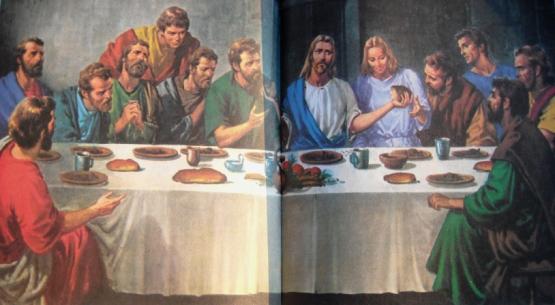 НАЗАД
19
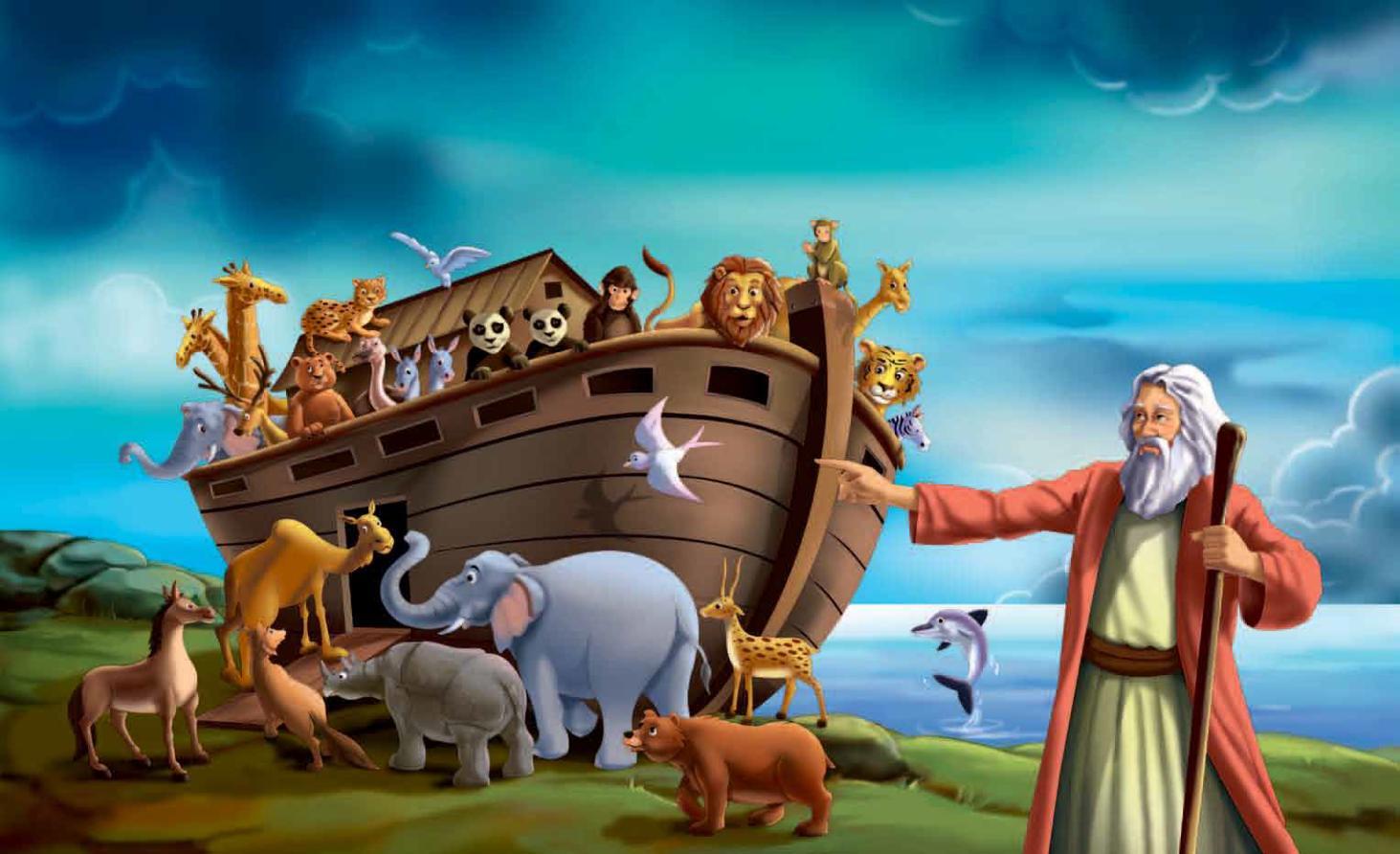 Ко је био Ноје? +4
20
НАЗАД
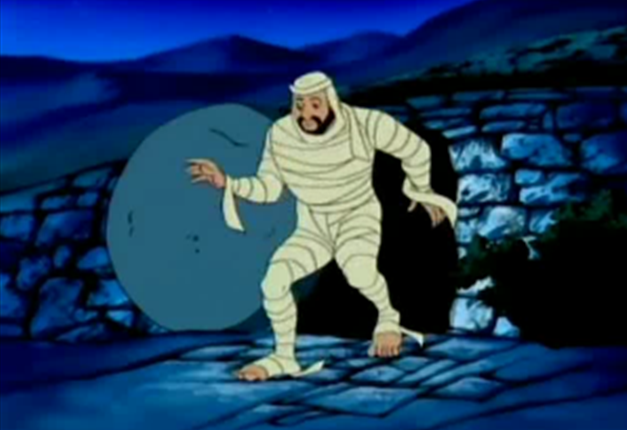 Шта се десило на Лазареву суботу? +4
21
НАЗАД
Ко је био Свети Сава?
+3 -1
НАЗАД
22
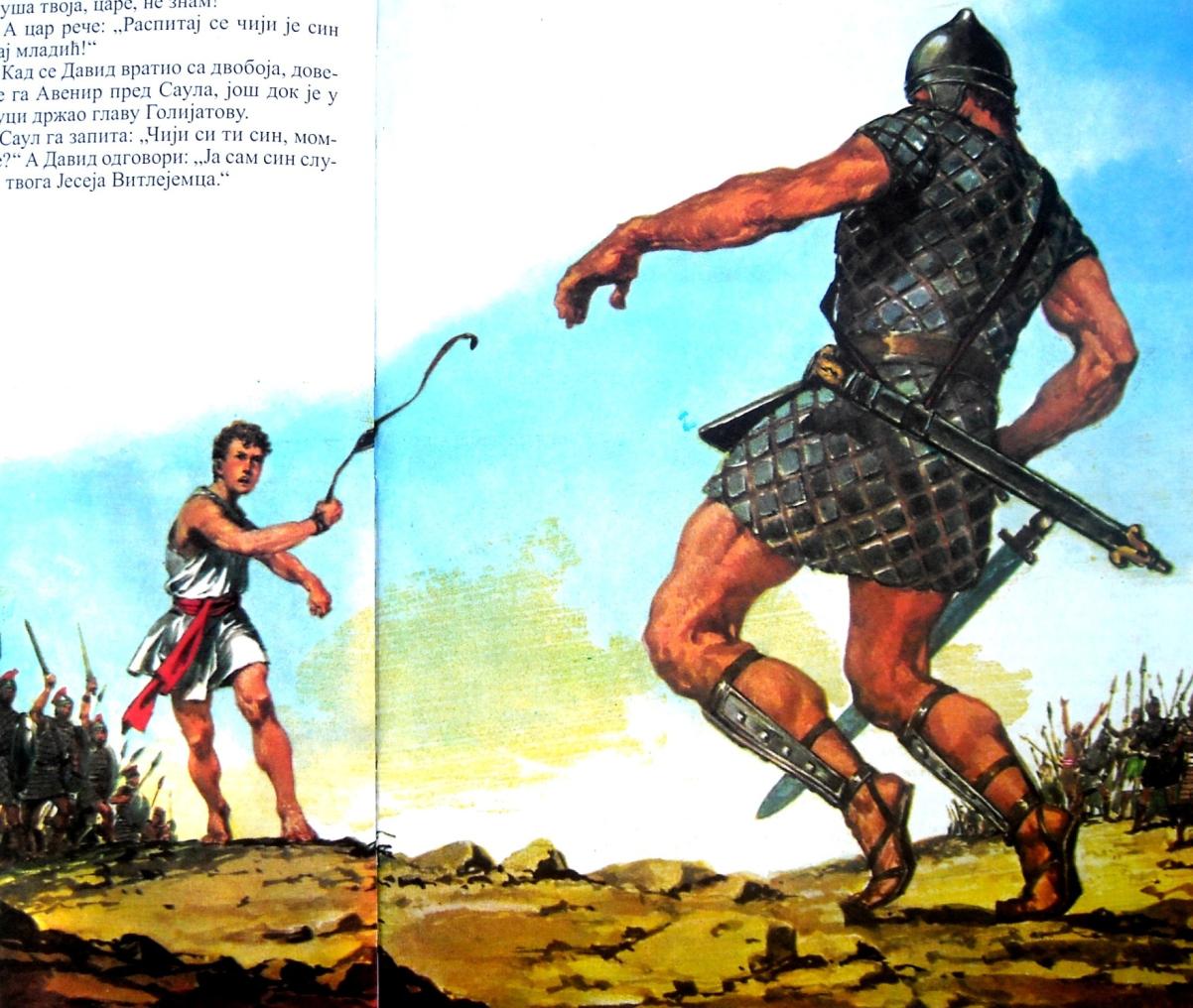 Препричај укратко шта се десило Давиду! +5
23
НАЗАД
1
2
3
4
5
6
7
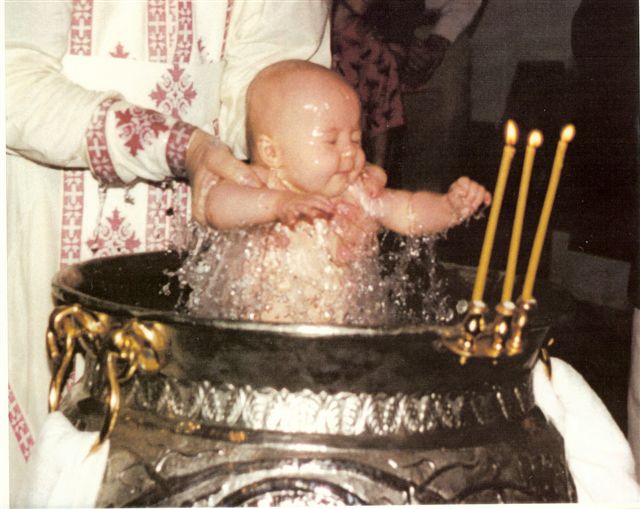 9
10
11
12
13
14
15
17
18
19
20
21
22
23
29
25
26
27
28
30
31
37
34
35
36
38
З9
33
+6
45
42
43
44
46
47
41
40
48
16
24
32
8
24
НАЗАД
[Speaker Notes: КРШТЕЊЕ]
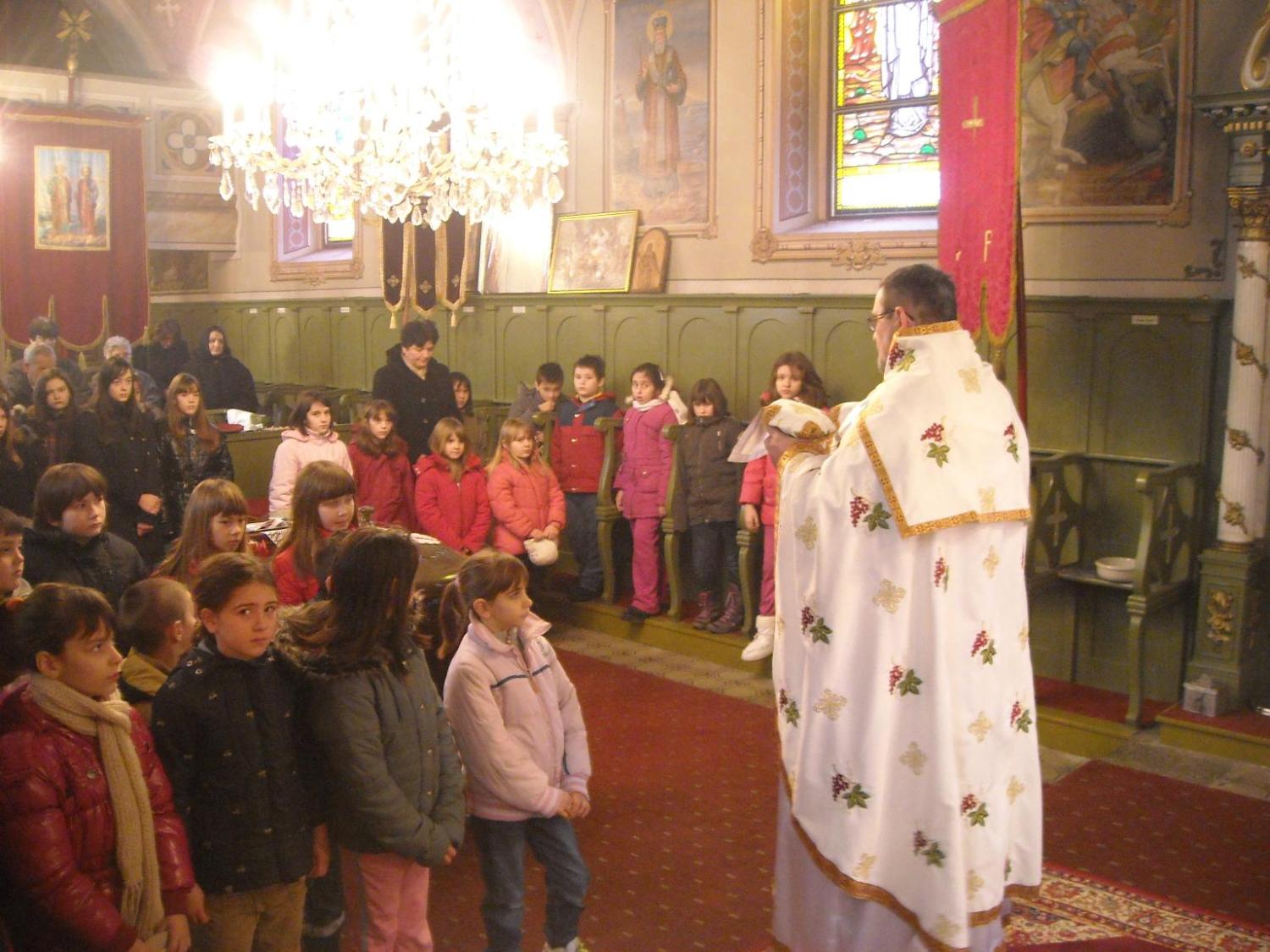 Којим данима се  служи Литургија у цркви? +6
НАЗАД
25
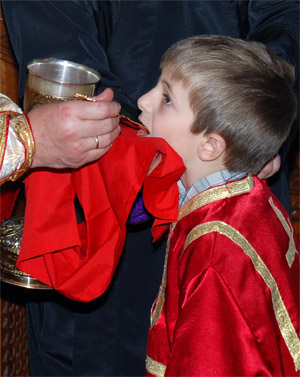 1
2
3
4
5
6
7
8
9
10
11
12
13
14
15
16
17
18
19
20
21
22
23
24
25
+5
26
27
28
29
30
31
32
33
34
35
26
36
37
38
З9
40
НАЗАД
[Speaker Notes: ПРИЧЕШЋЕ]
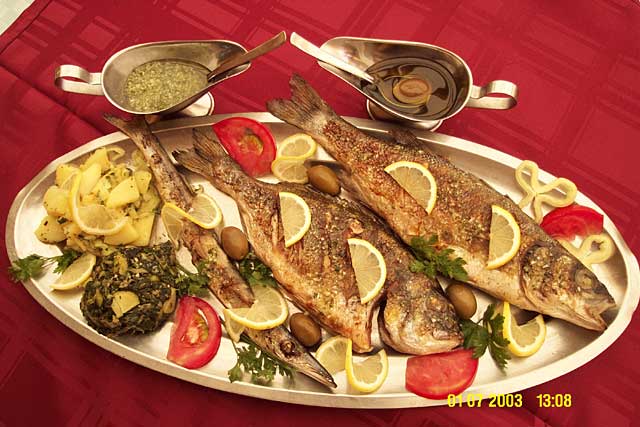 Када се крсна слава спремa посно? +5
27
НАЗАД
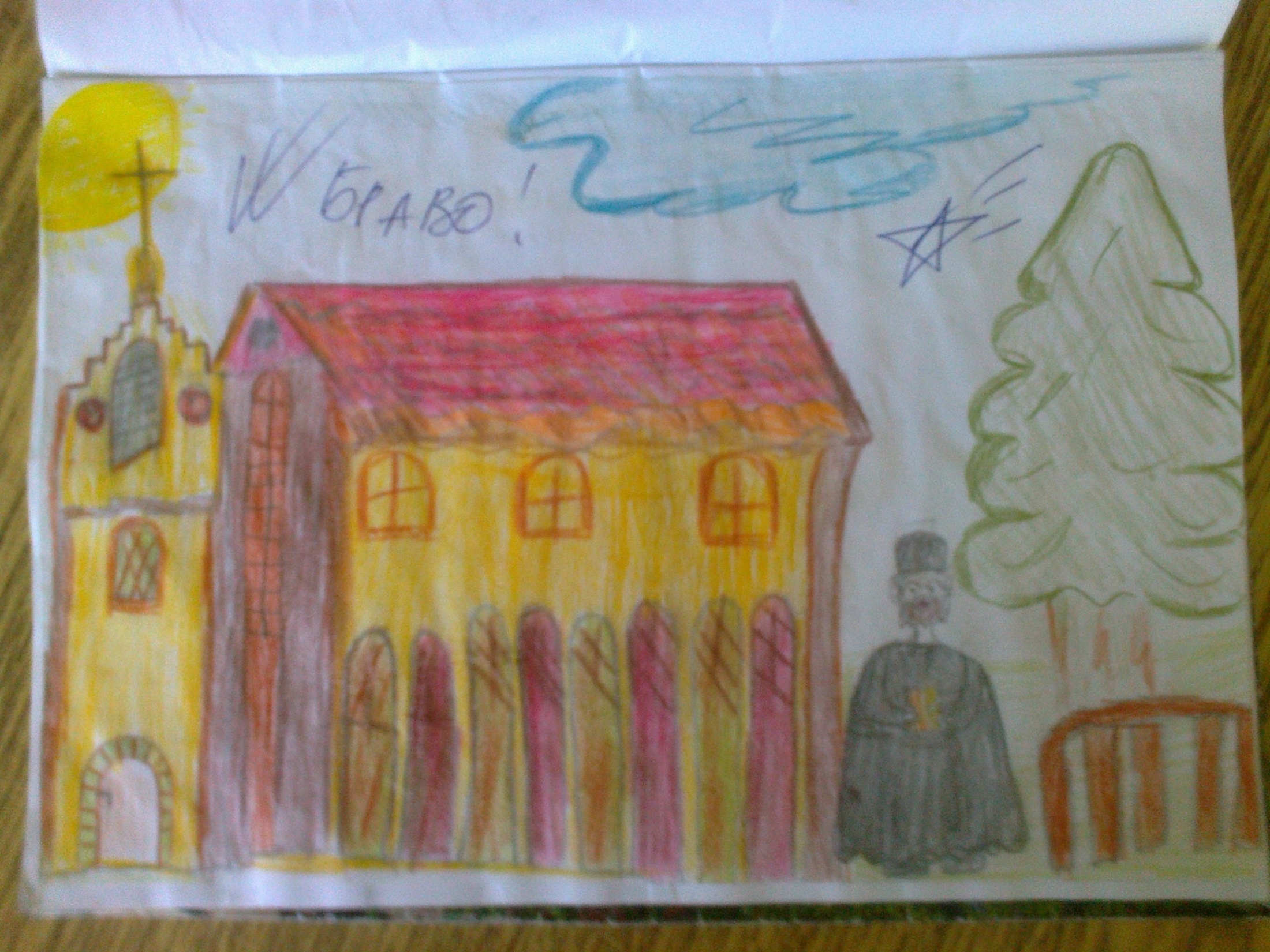 A 1
Б1
В 1
Г 1
A 2
Б 2
В 2
Г 2
В 3
Г 3
A 3
Б 3
Б 4
A 4
В 4
Г 4
Колона Г
Колона A
Колона Б
Колона В
КОНАЧНО РЕШЕЊЕ
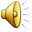 НАЗАД
28
[Speaker Notes: МОЛИТВА, ХЛЕБ, ВИНО, ЖИТО – КРСНА СЛАВА]
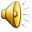 1
6
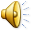 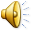 2
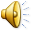 5
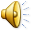 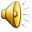 3
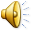 4
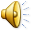 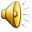 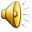 4
3
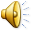 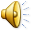 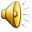 5
2
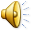 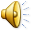 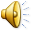 29
[Speaker Notes: СВЕТИ ЈОВАН]
Шта се десило на Велики Петак? +5
НАЗАД
30